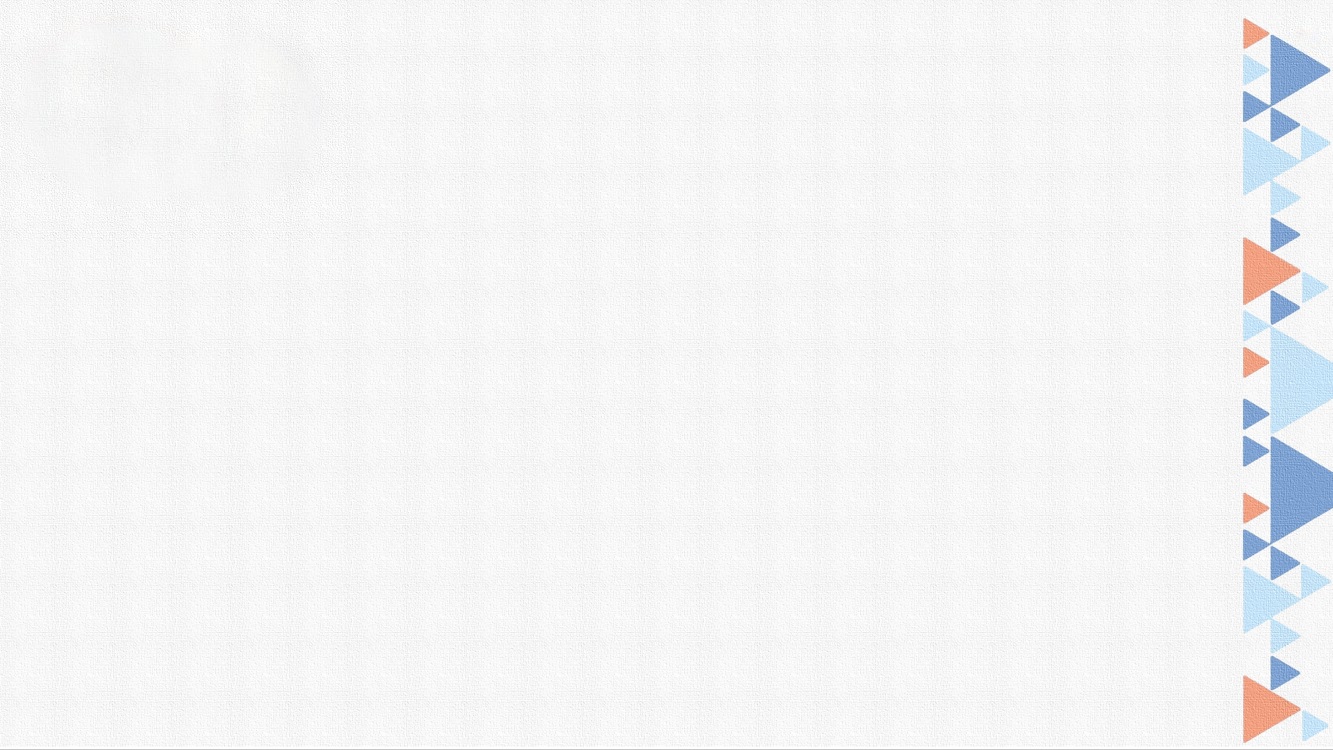 Инструменты развития клиентоцентричности
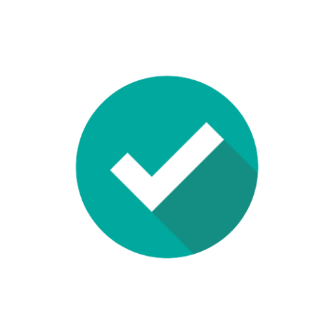 Система показателей эффективности сотрудников, отражающих компетенции клиенториентированности
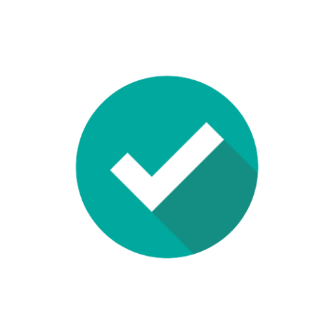 Выявление и поддержка «Агентов изменений» – сотрудников с инновационным и критическим складом ума, верой в необходимость перемен, умение влиять на качество клиентского опыта
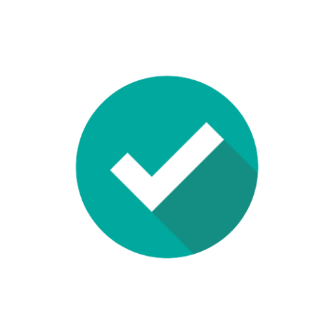 проведение дискуссионных клубов: обмен идеями, улучшение информационных 
систем, профессиональные сообщества, банк лучших практик; семинары, 
вебинары, онлайн-консультации;

создание чат-бота и библиотеки знаний, с возможностью проверки 
знаний в игровой форме и повышением уровня достижений «игрока» 
с последующим получением документа о достижения уровня и степени знаний;
Специальные платформы знаний (банки решений) для обмена успешными практиками:
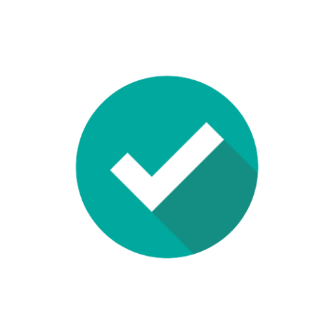 Система выявления и поддержки сотрудников, ориентированных на развитие и поддержание процесса перехода на клиентоцентричную модель СЗН;
Стена возможностей (пожеланий/изменений (клиенты и сотрудники));
Наставничество (в т.ч. как инструмент развития компетенций клиентоцентричности);
Тренинги;
Книга рецептов успеха ЦЗН (удачных идей и проектов).
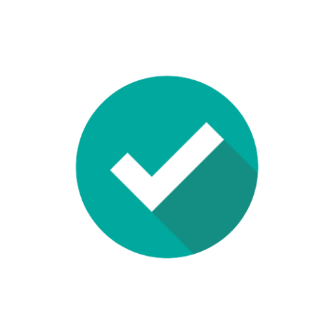 Специальные мероприятия, посвященные теме качества клиентского опыт